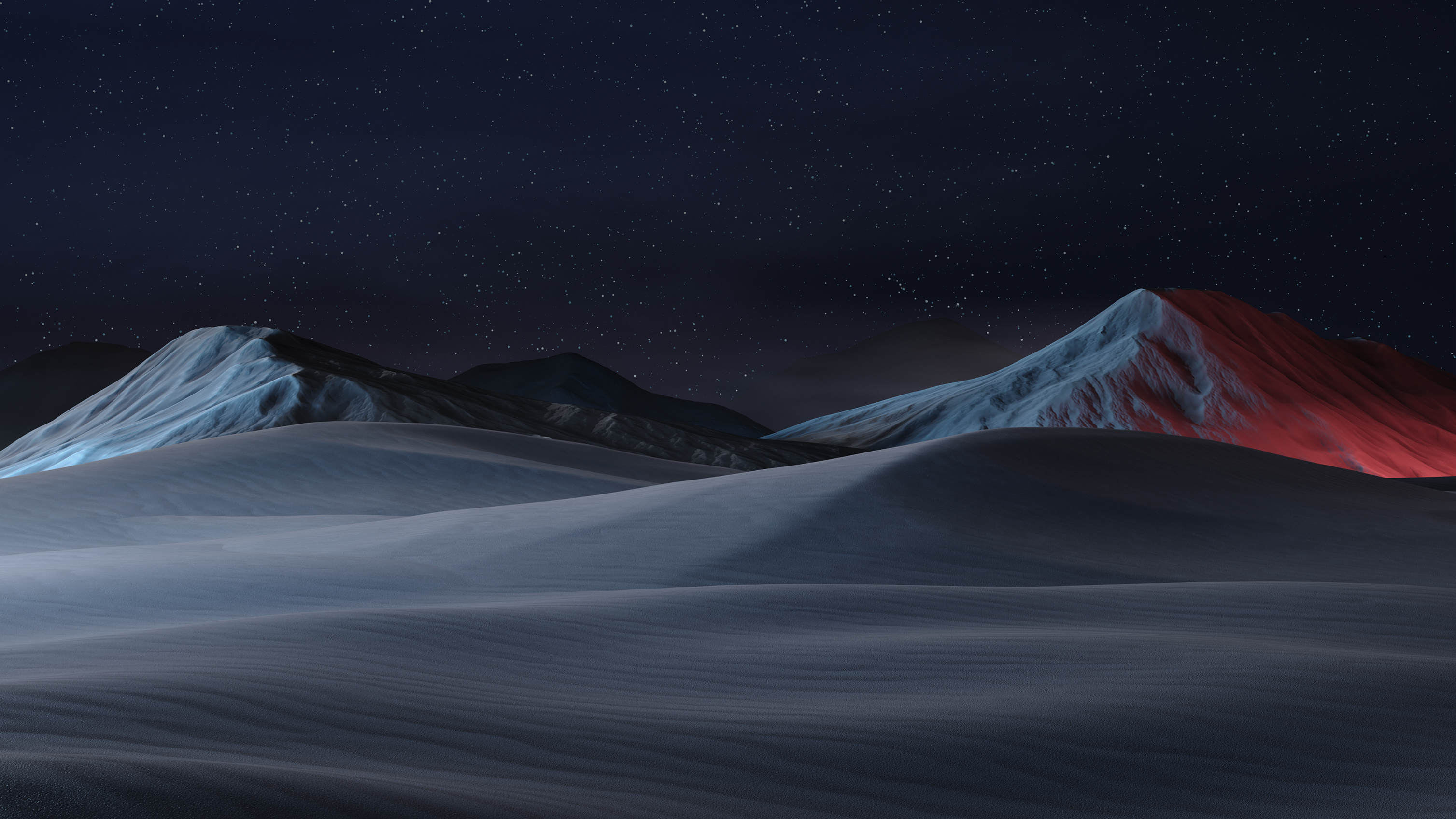 THE EFFECTUAL PRAYER
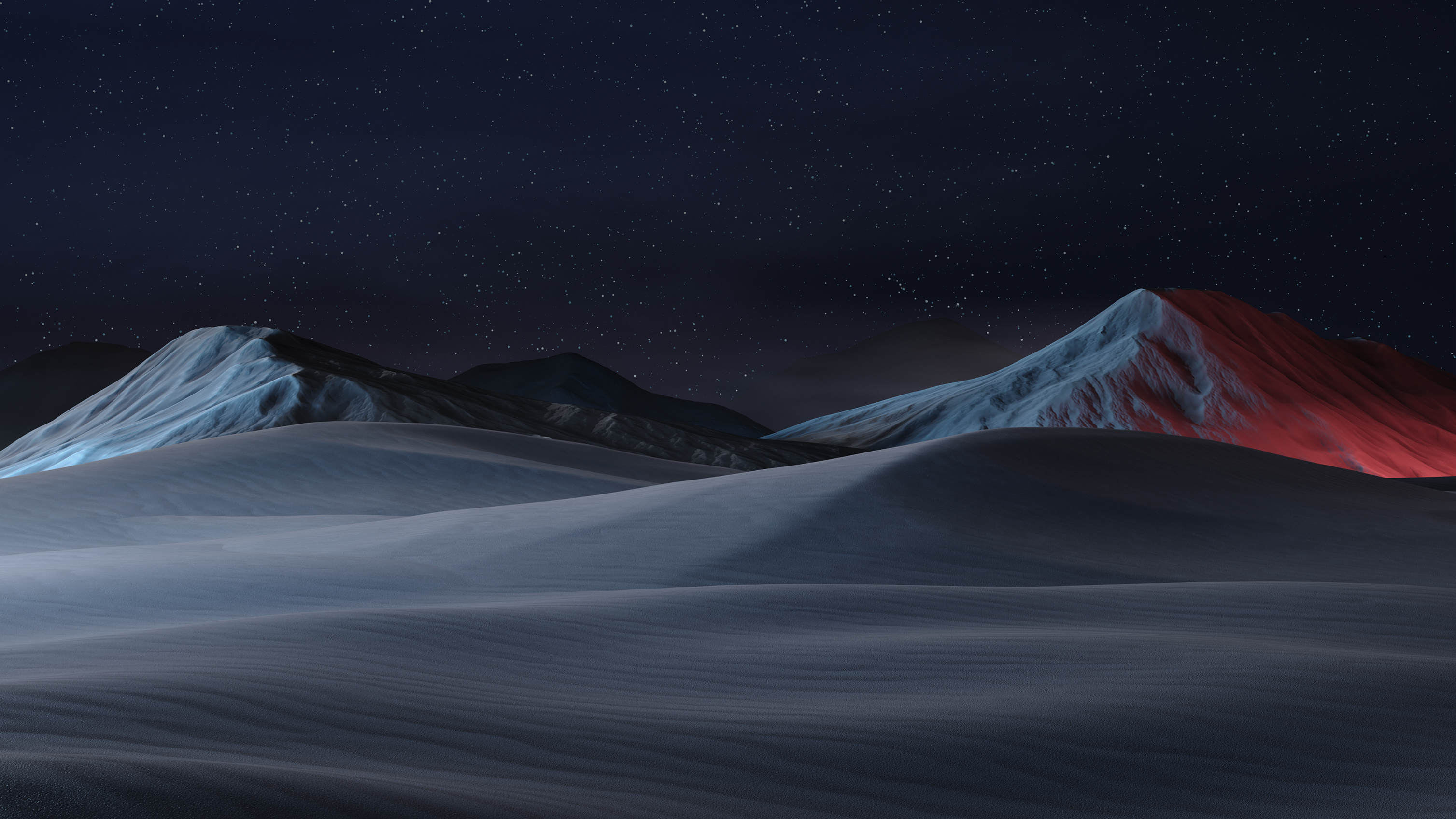 1Worship in public and in private,
Must have us pray in the kneeling state,
Christ is the model to imitate,
Reverencing God.
RefrainSpiritually you may thrive,
If you pray wisely,
Re-examine your prayer life,
Pray effectually.
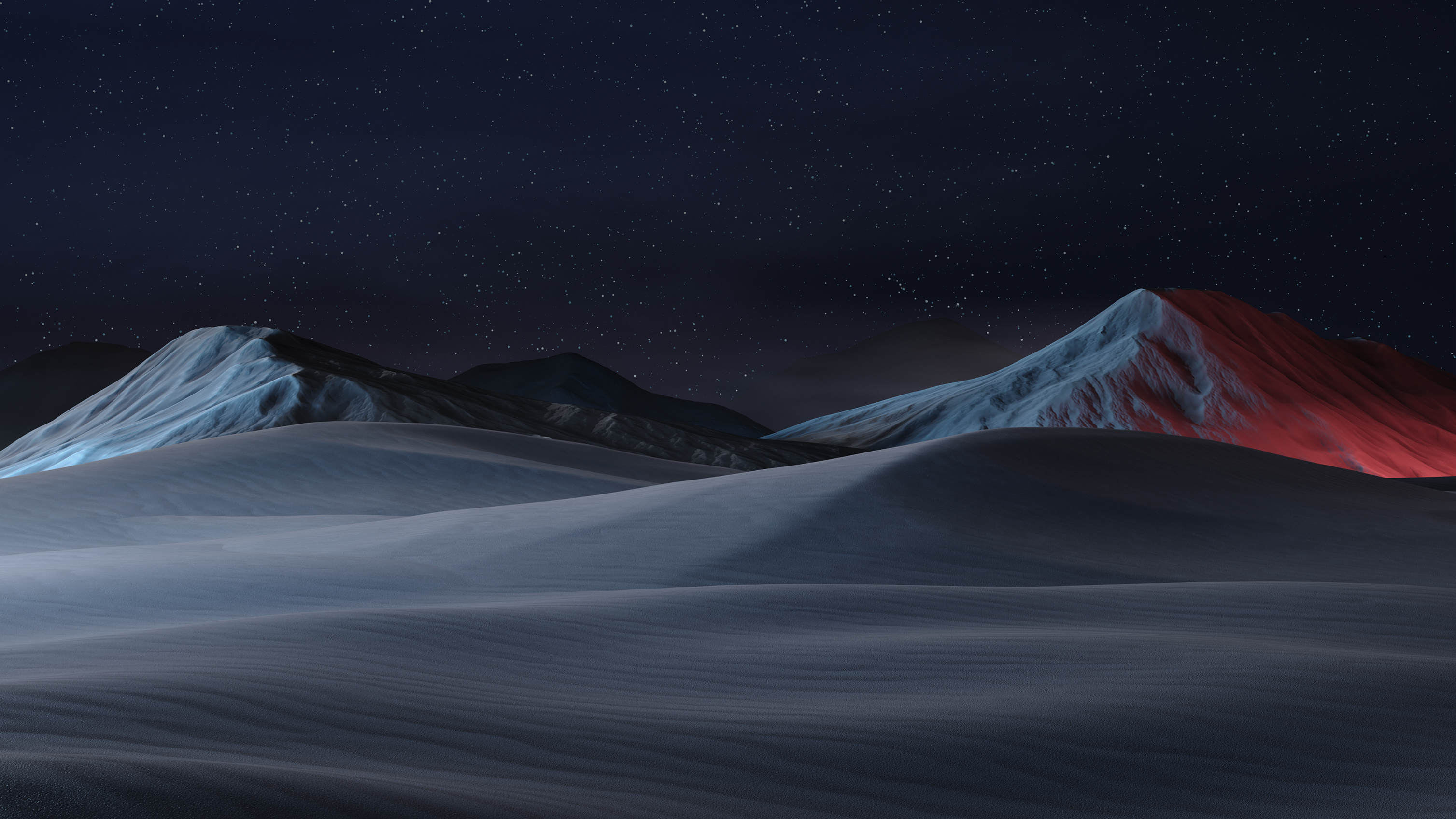 2We should have appointed times of prayer,
A special place of worship prepare,
The hour and place are sacred, beware!
God is present there.
RefrainSpiritually you may thrive,
If you pray wisely,
Re-examine your prayer life,
Pray effectually.
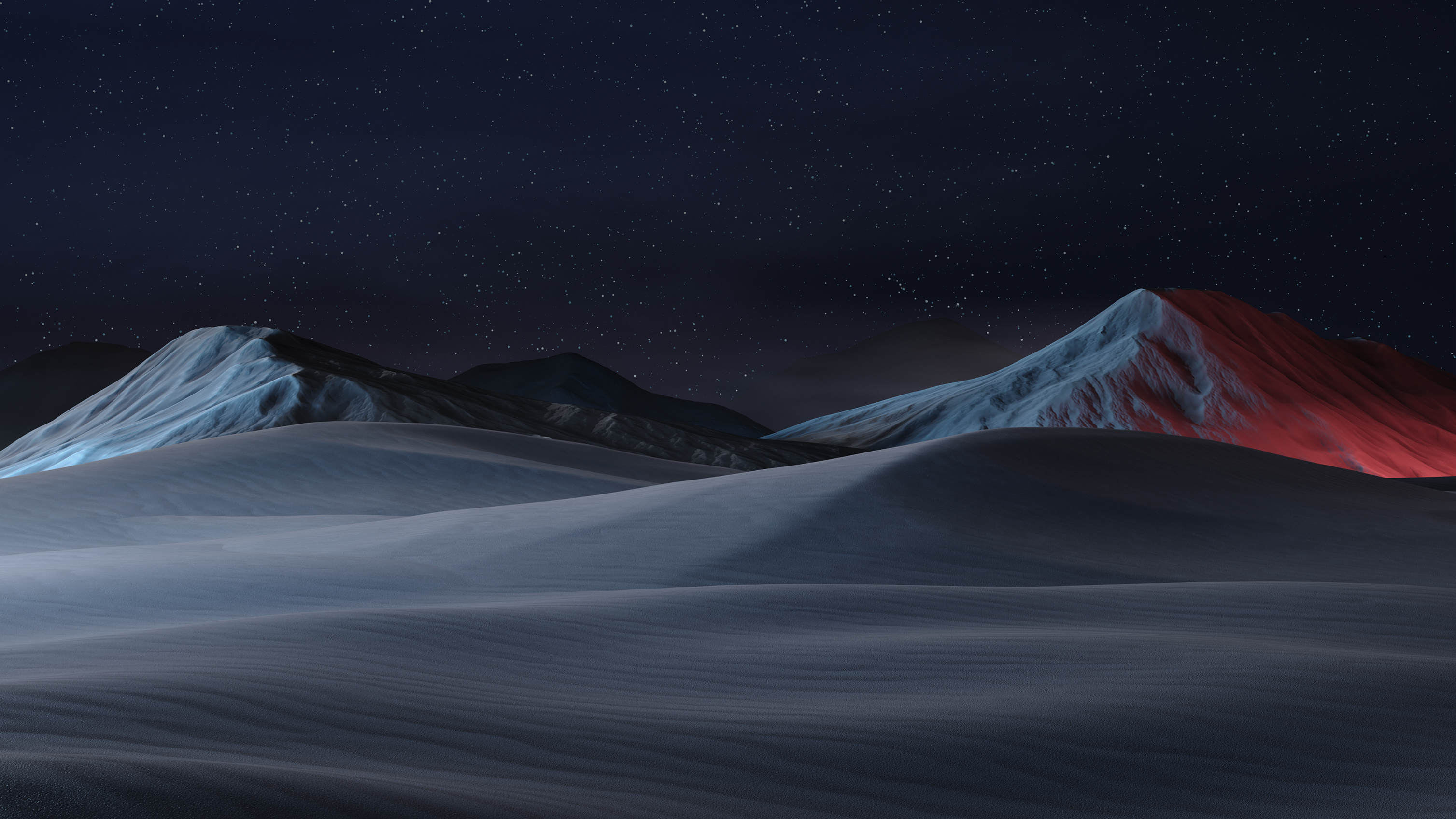 3Holy and Reverend is God's Name,
Angels veil faces as they proclaim,
His proper name, say not without aim,
‘Tis a name of fame.
RefrainSpiritually you may thrive,
If you pray wisely,
Re-examine your prayer life,
Pray effectually.
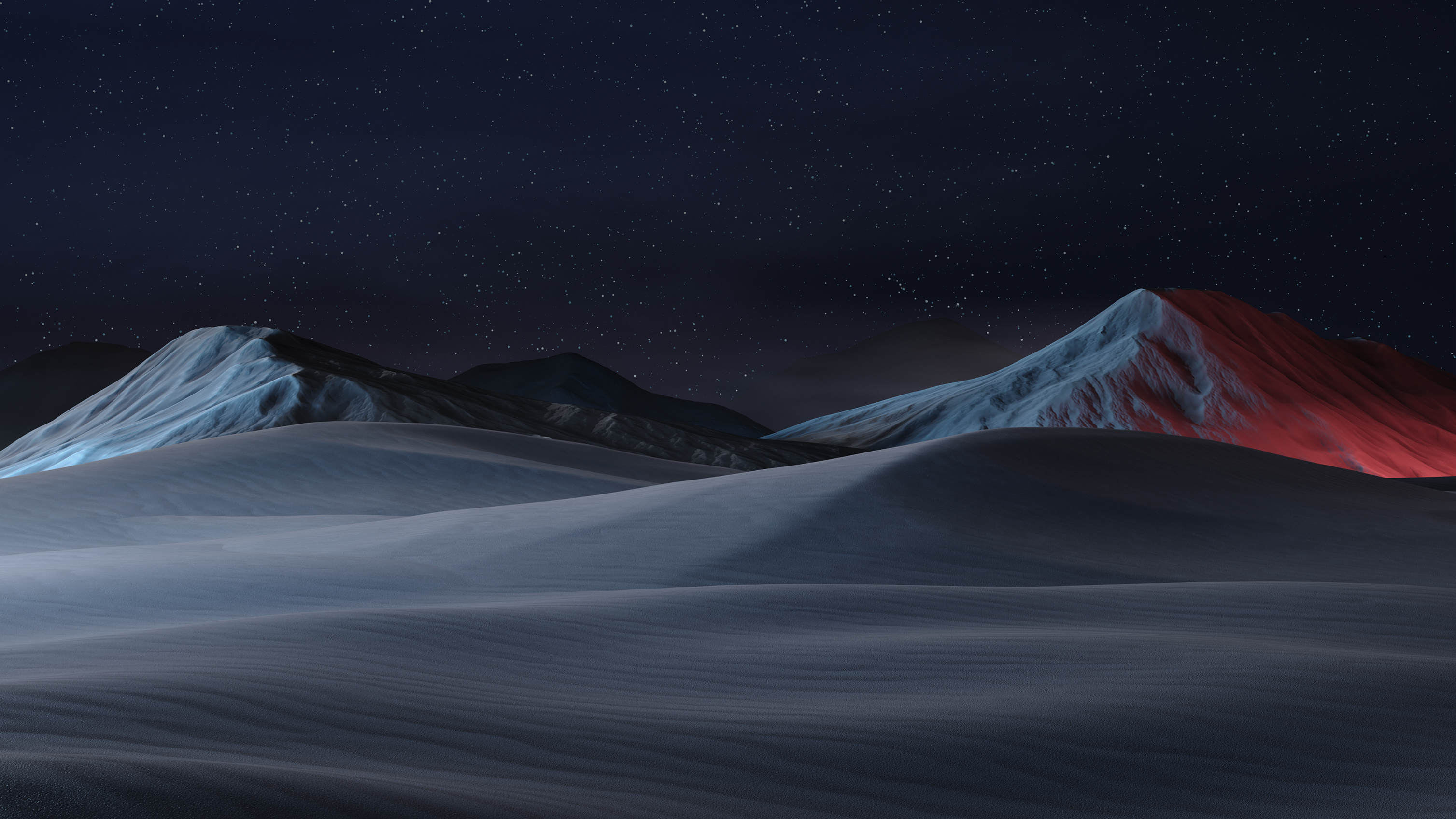 4In Jesus’ sweet name, your prayers commit,
Through inspiration of the Spirit,
Such prayer will be of great profit,
He’s a faithful God.
RefrainSpiritually you may thrive,
If you pray wisely,
Re-examine your prayer life,
Pray effectually.